National Monitoring Training for State Workforce Agencies
Digging Deeper:

Effective entrance meetings and interviews
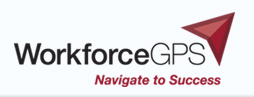 Employment and Training Administration
Today’s Presenters
2
Annie Leonetti
USDOL/ETA Regions 4 and 6
Deputy Regional Administrator
 Leonetti.Ann@dol.gov
Nanette Green
USDOL/ETA Region 4
Chief, Division of Unemployment Insurance
 Green.Nanette.E@dol.gov
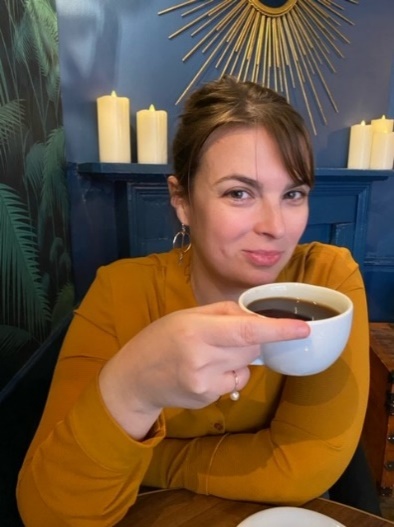 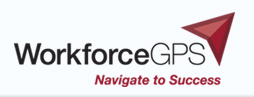 Objectives of this Session
3
Understand the role of the Entrance Conference in setting the stage for the monitoring review:
Who should attend, what the objectives are, what the approach is
Local area/subrecipient responsibilities

Identify appropriate program staff and participants for interviews

Implement effective interviewing techniques
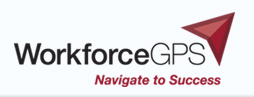 Entrance Meetings
4
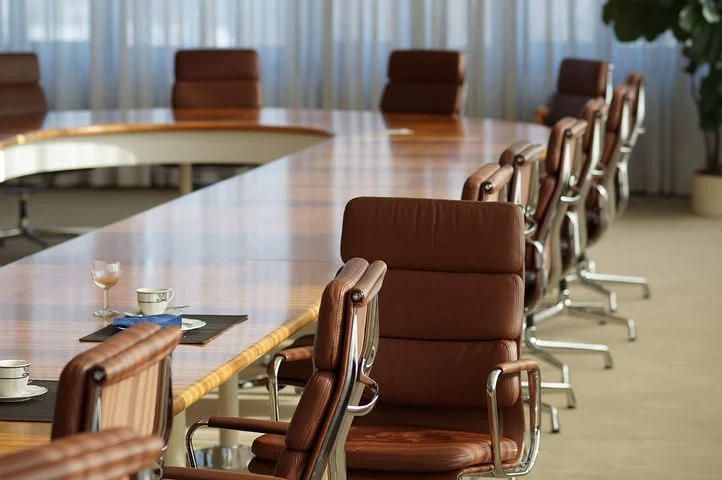 Knowledge Check
5
Which of the following items should be discussed at the entrance meeting?

Select all that apply.
    Scope of the review
	Process used to measure progress
	Critical issues identified during pre-monitoring review
	Date of the next on-site review
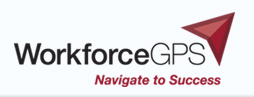 Knowledge Check
6
Which of the following items should be discussed at the entrance meeting?

Select all that apply.
	Scope of the review
	Process used to measure progress
	Critical issues identified during pre-monitoring review
	Date of the next on-site review
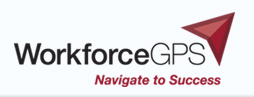 The Entrance Conference
7
The on-site review typically begins with the entrance conference.  
Follow protocol
Be punctual, prepared, and courteous
Acknowledge complex challenges 
   & encourage improvements

The entrance conference is an opportunity to manage the grant recipient’s expectations by explaining the review process.
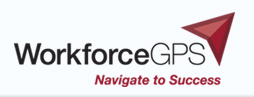 During the Entrance Conference
8
The Reviewer should:

Introduce the members of the review team;
Reiterate the purpose of the review;
Share the review agenda;
Confirm logistics;
Ensure understanding of needed access to files and staff; 
Initiate discussions on any perceived critical issues that were identified during the pre-monitoring document review; &
Describe the monitoring process and timelines for the report and grant recipient response.
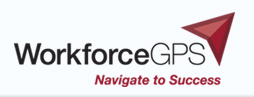 Entrance Conference as Group Discussion
9
Gather information
Promote conversations
Discover new issues that may not be apparent in traditional one-on-one interviews
Discuss any Technical Assistance needs
Advantageous for the Reviewer to facilitate the discussion in the group and focus on open-ended questions.

Resource F:  Using Effective Interviewing Techniques (page 187)
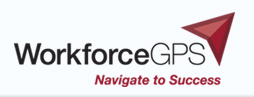 Setting the Tone:  Communication
10
Establish positive relationships
Make grantee feel at ease
Ensure productive monitoring 
Clarify pre-review, review, and post-review questions
Provide opportunity for technical assistance 
Support development of evidence-based monitoring report
Prevent surprises
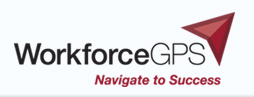 Who Should Attend the Entrance Conference
11
The entrance conference should include the local area director/program director and anyone else they would like to have participate:

Local Director
CFO/Director of Finances
Program Staff
Subrecipients
Service Provider(s)
Fiscal Agent
MOU One Stop Partners
Others
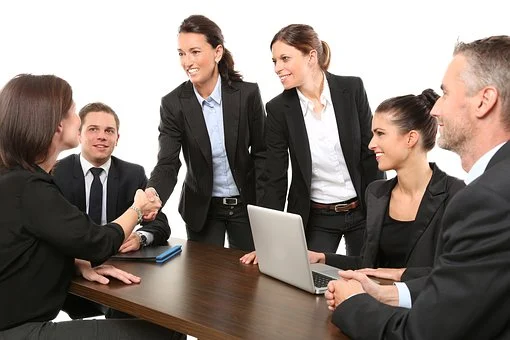 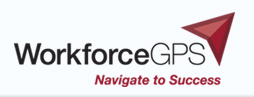 Local Area Role in the Entrance Meeting
12
Coordinate staff to assist the monitor(s)
Fiscal & Program Staff to be available

Schedule interviews

Schedule site visits

Provide quite space and access to technology
Participant file review
Fiscal books
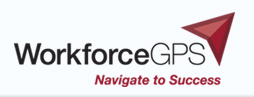 Objectives of the Entrance Conference
13
A Walk through of the schedule
Ensure understanding of access needed to files and staff
Reviewer with audit compliance with:
State and Federal law, as applicable—which may include:
WIOA requirements 
2 CFR Part 200 and 2900
Federal Unemployment Tax Act, Social Security Act, UIPLs 
State Plan
Project Implementation Plan
Policies and Procedures
Critical issues identified during pre-monitoring document review
Best Practices
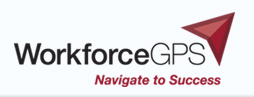 Approaches Used in the Monitoring Review
14
Monitoring Guide/Tool
Walk Through and Tour
Interviews
Sampling
Analysis
Technical Assistance
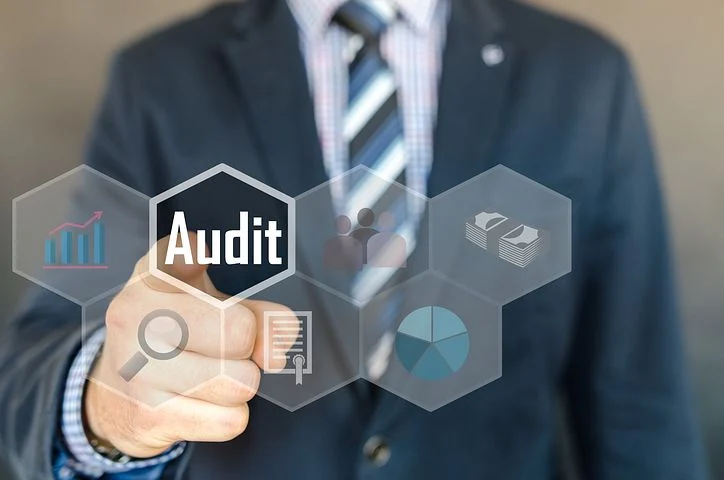 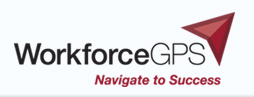 Monitoring Guide/Tool
15
Monitoring Guide/Tool should be sent in advance

Brief Overview of the Objectives to be covered
Provides consistent framework
No surprises
Helps to assess technical assistance needs
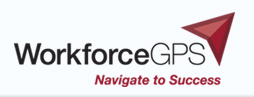 Walk Through and Tour
16
“Seeing is believing” 

Staffing
Services
Space
Access
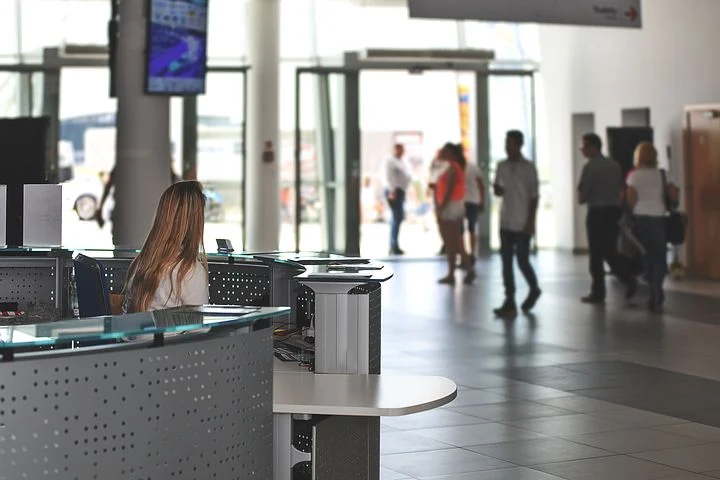 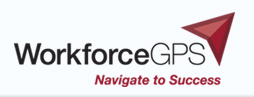 Interviews
17
Effective Interviewing Techniques:

Closed-ended questions
Open-ended questions
Probing questions
Reflective questions

Resource F: Using Effective Interviewing Techniques (page 187)
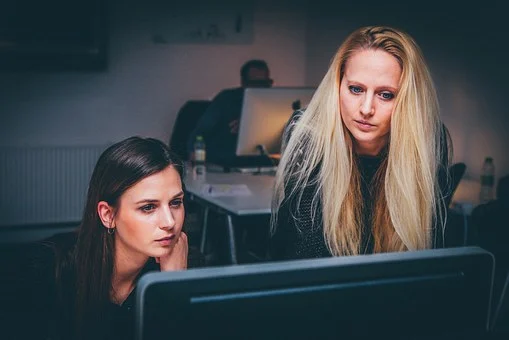 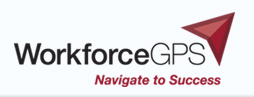 Sampling
18
Population pool
Timeframe
Dollar threshold
Sampling Method:  Random / Non-Random
Sample Size
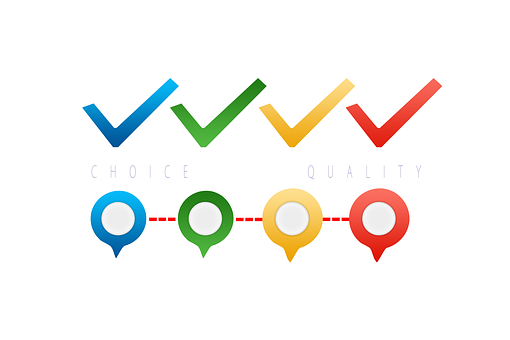 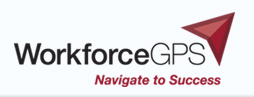 Analysis
19
Content analysis:  Used to understand the meaning of the information provided; uncovers the what, where, and when.

CROSS-CHECKING ANALYSIS:  Further analyzes data and identifies how sets of data relate to each other.

VARIANCE ANALYSIS:  Conducted to understand the difference between actual and planned data.  By nature, variance analysis uses numbers; thus, documents such as budgets would be ideal when doing a variance analysis.
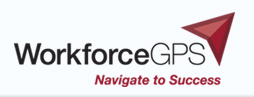 Technical Assistance
20
Interpret the laws, rules, and regulations pertaining to the grant under review
Uncover trends or practices that may trigger an immediate opportunity to provide technical assistance
Grant recipient may ask for help or guidance to improve its service design and delivery, grant operations, or administrative or financial management systems
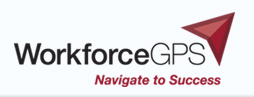 Staff and Participant Interviews
21
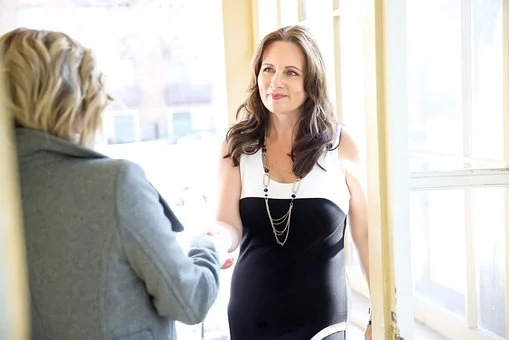 Interviewing Program Staff
22
Broad to Narrow:
Start with leadership with the broadest knowledge/big picture person
Ask them as much as you can in your scope.
Use this to narrow down and determine where your focus should lie. 	
Then go to subject matter experts for more information.
Report back to the big picture person/program leadership each day for check-in.
Let them know what you found out
Give them a chance to rebut or research
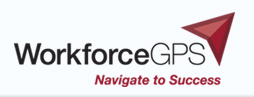 Interviewing Program Participants
23
If doing a case file review, get one of the exiters from the case review.
Choose an exiter because you have the case file and they can discuss their whole journey with you. 
Look at the spectrum of participants/claimants
See a Successful Participant: Choose someone who has gone through training because you get all the program elements and a longer duration of participation in the program.
See an Unsuccessful Participant:  Also choose someone who did not finish training to find out why and learn about the potential pitfalls. 
If reviewing multiple programs, select a participant from each of the programs that you are reviewing.
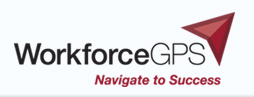 Interview Methodology
24
Set the tone	
Tell them what you’re going to ask about
Tell them that you’ll take notes so that is not a surprise
Let me them know you are learning from them
“Teach me about your job”
Explain that this is a discussion not a “gotcha” situation
Remind the interviewee that “I don’t know” is a permissible answer
Takes notes but do so sparingly and focus on friendly eye contact. 
Put your interviewee at ease
Never let them know that something is wrong.  Otherwise, the process becomes adversarial quickly.
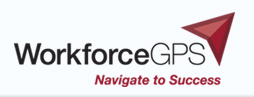 Interview Methodology (cont.)
25
Funnel Technique 
Start with broad questions and go narrower. 
And then ask anything else to make sure you have all question asked.
Use open-ended questions 
Describe...
Who?
What?
Why ?
When?
Did you?
Anything else?  Close off the funnel at the end.
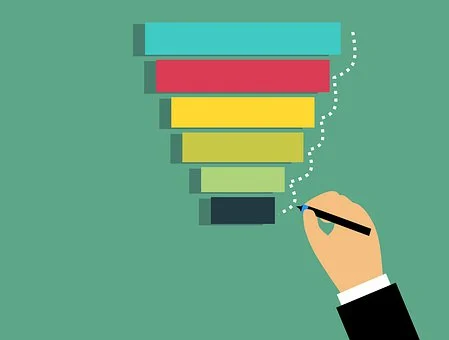 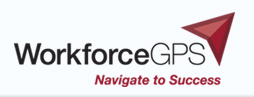 Interview Methodology (cont.)
26
Start with data and ask questions about it.
Bring charts and graphs showing changes over time and ask questions about trends.

Have the program manager walk you through everything like you have never seen it before.

Be skeptical:  Don’t be afraid to ask questions to satisfy your own interest, clarify your understanding, or probe further.
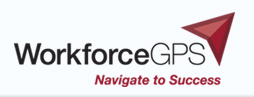 Interview Guides
27
Interview Guides are for the Interviewer not the Interviewee.  
They are checklist only and should be adapted for each interview to allow for a flowing conversation.
Use a guide to brainstorm in advance; use your brain during the interview.
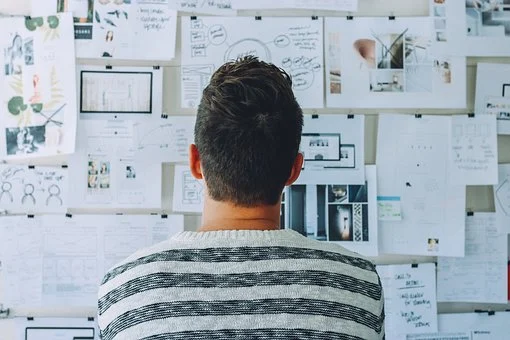 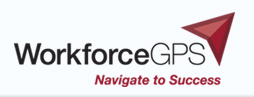 Interviewing Techniques
28
Question types:

Closed-ended questions
Open-ended questions
Probing questions
Reflective questions
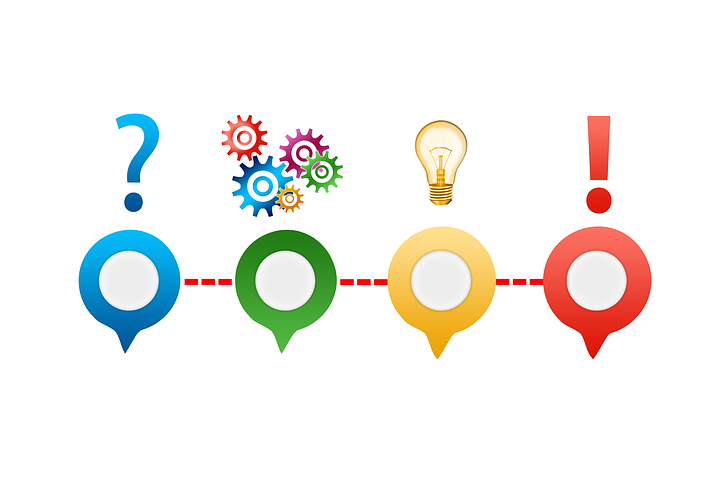 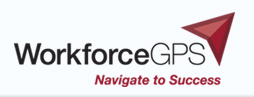 Closed-ended Questions
29
Closed-ended questions generally result in a “Yes” or “No” answer or with a specific fact or figure.

Often used to elicit baseline information and are helpful for gathering details and understanding the source of an issue or success.

May lead to additional open-ended, probing, or reflective questions.

Too many closed-ended questions can halt a conversation.
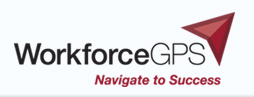 Open-ended Questions
30
Encourage a two-way conversation and often lead to follow-up questions.
Show that the Interviewer wants to learn, has an open-mind, and is knowledgeable.
Provide opportunities for the Interviewee to discuss the topic and provide input.
Often used to clarify responses or build on the baseline information elicited from closed-ended questions.
Allow for the Interviewee to provide input on the “how” and “why” or to describe processes and situations.
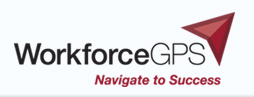 Probing Questions
31
Probing questions enable the Interviewer to dive deeper into a particular subject or response.

They provide the Interviewee more latitude to elaborate or provide further details.

May follow a specific statement or response used by the Interviewee.
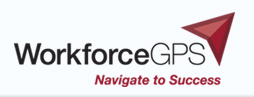 Reflective Questions
32
Require the interviewee to reflect on a situation and describe it.

Allow the interviewee to provide more detail on the cause and effect on a problem.

Allow the interviewee to express an opinion, analysis, or insight.
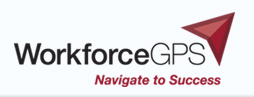 Broad Take-Aways
33
The entrance conference sets the stage for the entire monitoring review. 

The most successful monitoring reviews use multiple approaches to gain information. 

Use interview techniques, such as careful question selection and the funnel technique, to gain the most comprehensive and definitive information possible.
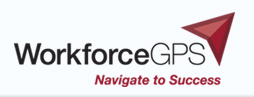 Questions???
34
35
36
https://grantsapplicationandmanagement.workforcegps.org/resources/2019/05/22/03/19/State_Monitoring_Oversight
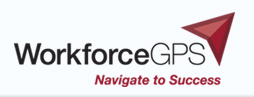 Thank You!
37
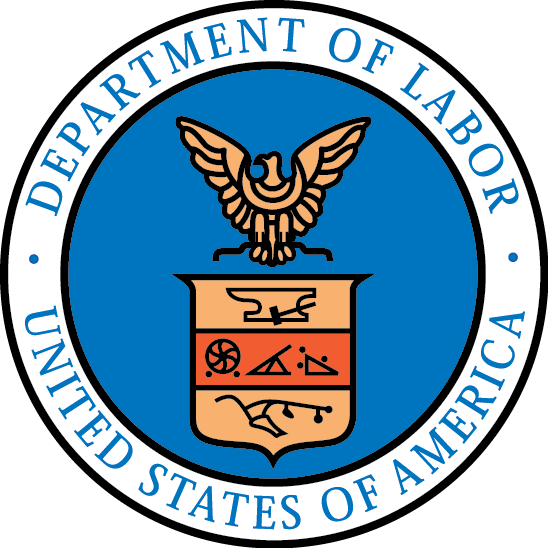